La forza delle donne
Da Piccarda ad oggi
Table of Contents
01
02
I versi di Dante:
Paradiso, C. III
Piccarda come figura simbolo
03
04
La donna influenza anche l’arte
Le donne nel passato fino ad oggi
01
Paradiso C. III
19.   Sùbito sì com'io di lor m'accorsi,                        quelle stimando specchiati sembianti,                     per veder di cui fosser, li occhi torsi...
Non appena mi accorsi degli spiriti, ritenendo che fossero immagini riflesse, mi voltai indietro per vedere di chi fossero
70. "Frate, la nostra volontà quieta
virtù di carità, che fa volerne
sol quel ch'avemo, e d'altro non ci asseta...«

«Fratello, la virtù di carità placa 
la nostra volontà, e ci induce a volere 
solo ciò che abbiamo e non ci fa desiderare altro.
106.  "...Uomini poi, a mal più ch'a bene usi,                                         fuor mi rapiron de la dolce chiostra:                                           Iddio si sa qual poi mia vita fusi...
In seguito degli uomini, avvezzi al male più che al bene,                                                                         mi rapirono fuori dal dolce convento:                                        Iddio sa quale fu poi la mia vita
La vita di Piccarda
02
01
03
Entrò nel convento di S. Chiara di Firenze
Non porta a termine i voti
Nasce metà XIII
Il fratello Corso, per motivi di convenienza politica, la diede in sposa a Rossellino della Tosa
Figlia di Simone Donati e sorella di Forese e Corsi, che fu podestà di Bologna
La vita di Piccarda
05
04
Obbligata a nozze
Si ammalò e morì poco dopo
02
Piccarda come figura simbolo
Piccarda come figura simbolo di una mentalità che avvilisce la donna
Usata  come merce di scambio nella politica matrimoniale di riappacificazione o accordo fra due famiglie.
Oggettificazione della donna
Piccarda sottomessa alla volontà di una terza persona.
Sottomissione della donna con l’uso della violenza
Negazione della libertà di scelta
03
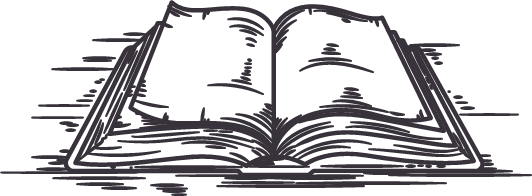 Piccarda ispira anche l’arte
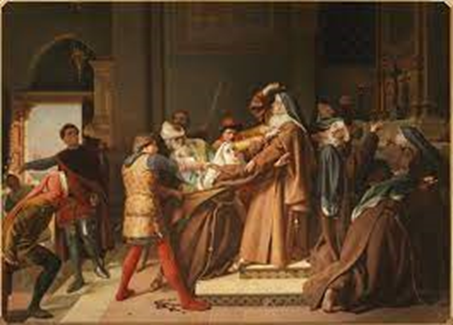 Raffaello Sorbi, 1866Questo dipinto di argomento dantesco narra la Piccarda, Sorbi rappresenta il momento culminante della narrazione, quando Il malvagio Corso irrompe senza alcun rispetto all’interno del convento
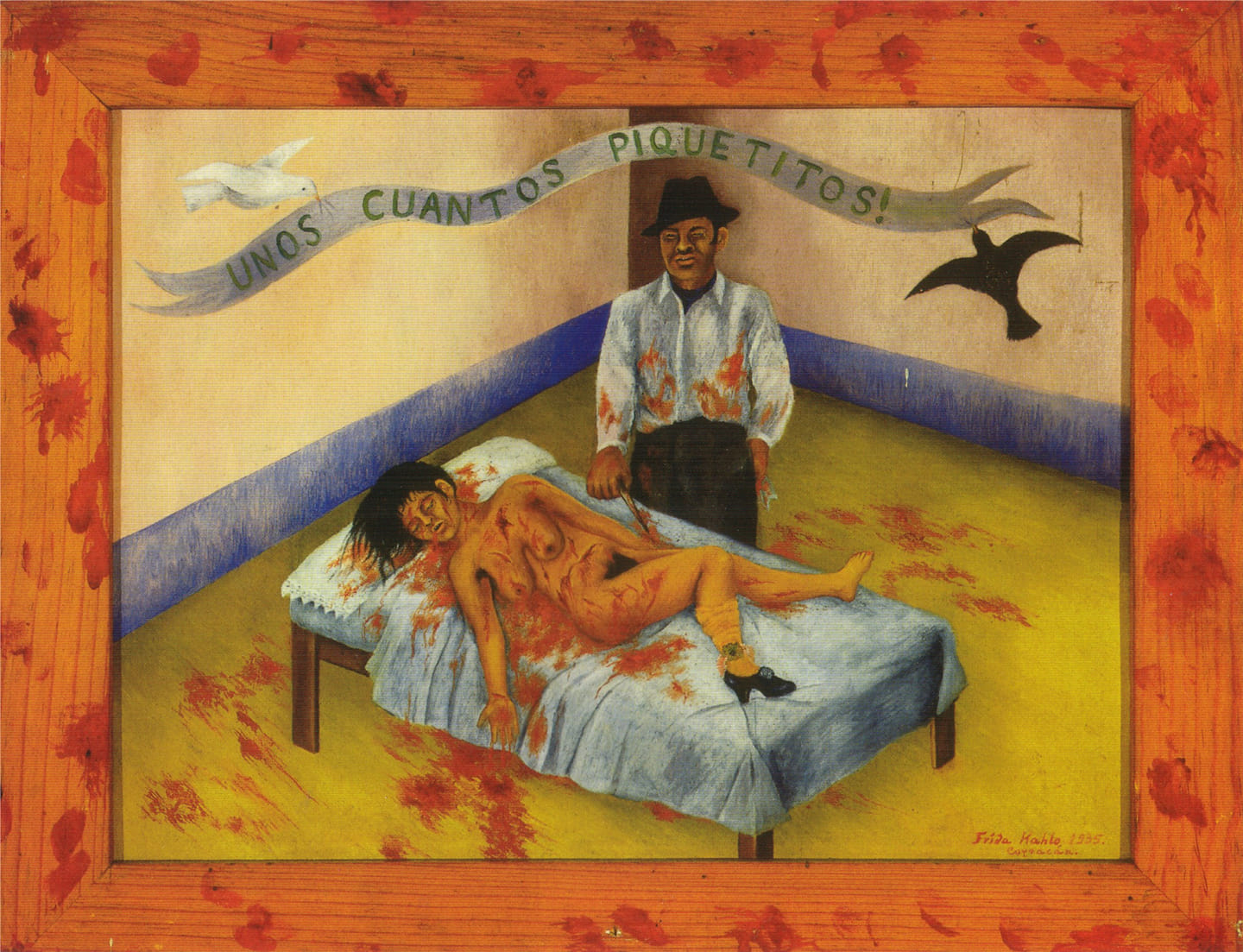 «Qualche piccolo colpo di pugnale», 1935, di Frida Kahlo.Il quadro riporta l’episodio dovuto da una morbosa gelosia in cui un uomo uccide la sua donna
https://www.youtube.com/watch?v=ARt9HV9T0w8
I Will SurviveE’ una canzone sull’emancipazione femminile e una donna in grado di continuare la sua vita indipendentemente dall’uomo
“At first I was afraid. I was petrified
Kept thinking I could never live without you by my side. But then I spent so many nights
thinking how you did me wrong
And I grew strong And I learned how to get along and so you're back”

“Oh as long as I know how to love
I know I will stay alive
I've got all my life to live
I've got all my love to give
and I'll survive”
«Sulle prime avevo paura. Ero pietrificata
Continuavo a pensare che non avrei  mai potuto vivere. Senza di te al mio fianco
Tuttavia ho passato molte notti
A pensare al modo in cui tu mi facesti torto
E mi sono rafforzata. Ed ho appreso come poter andare avanti. E quindi tu fai ritorno»

«Oh fino a che saprò come amare
So che rimarrò viva
Ho tutta la vita da vivere
Ho tutto il mio amore da dare
E sopravviverò
Sopravviverò»
04
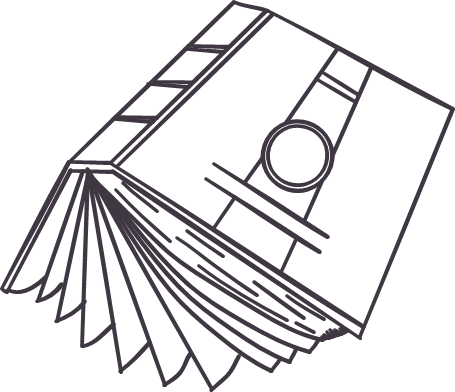 Ieri e Oggi: ancora in cammino verso la parità
Donne nella storia e nella letteratura
Pia dei Tolomei         ( Divina Commedia)
Donne romane
Famiglia patriarcale.              La donna doveva solo allevare i figli
Donne nel Medio Evo
Considerate proprietà di padre, marito o fratelli 

.
Vittima della gelosia di un uomo
Delitti d’onore
Gertrude (Promessi Sposi)
Omicidi commessi per ripristinare la reputazione o l’orgoglio infangato per una condotta non adeguata.
Vittima di un società patriarcale che ha compresso la sua moralità.
FEMMINISMO
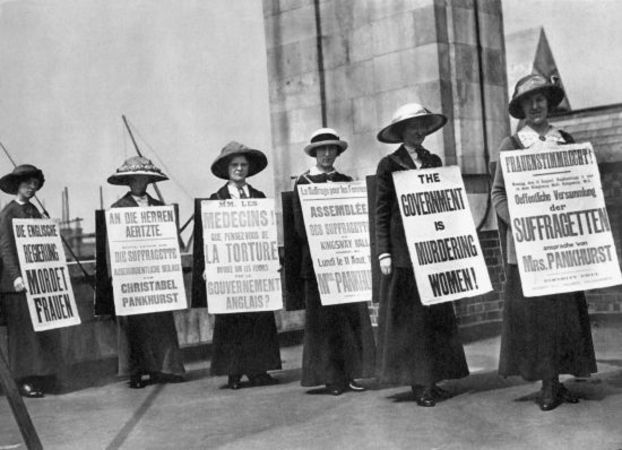 Il femminismo è un movimento che ha come obiettivo l’emancipazione della donna sul piano economico, giuridico e politico.
Nasce in Inghilterra che con l’Unione sociale politica femminile fondata da Pankhurst agli inizi del Novecento.
«Una ragazza ha il potere di andare avanti nella propria vita.
Non è solo una madre.
Non è solo una sorella.
Non è solo una moglie.
Una ragazza dovrebbe avere un’identità».              Malala Yousaf
Un’importante femminista contemporanea è Malala Yousaf,  sopravvissuta a un attentato. Nonostante la sua giovane età, ha saputa farsi portavoce di una generazione di giovane donne che lottano per avere gli stesso diritti degli uomini.
«Se con il tacco ti vedrai alta, con l’amore per te stessa ti vedrai immensa.»
Frida Kahlo